Automotive Steering, Suspension and Alignment Systems
Eighth Edition
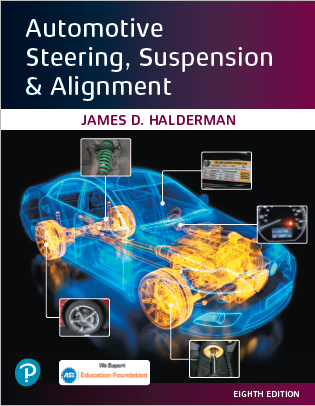 Chapter 16
Wheel Bearings and Service
Copyright © 2021 Pearson Education, Inc. All Rights Reserved
[Speaker Notes: If this PowerPoint presentation contains mathematical equations, you may need to check that your computer has the following installed:
1) Math Type Plugin
2) Math Player (free versions available)
3) NVDA Reader (free versions available)]
Figure 10.1 Rolling contact bearings include (left to right) ball, roller, needle, and tapered roller
Figure 10.2 Ball bearing point contact
[Speaker Notes: Long Description:
The sectional view shows each race has a rectangular cross section with an indentation on the inner side to hold the ball in place. The ball has a circular cross section with radius slightly lesser than that of the indentation resulting in two point contacts between the ball and the race, one at the top and one at the bottom.]
Figure 10.3 Radial load is the vehicle weight pressing on the wheels. The thrust load occurs as the chassis components exert a side force during cornering
[Speaker Notes: Long Description:
The figure shows a wheel hub and axle supported by a ball bearing. The wheel hub is to the left with the axle extending towards the right. A cross sectional view shows the position of the bearing. Thrust load acts from right to left along the axle, while radial load acts from the top down.]
Figure 10.4 Roller bearing line contact
Figure 10.5 A tapered roller bearing will support a radial load and an axial load in only one direction
[Speaker Notes: Long Description:
The bearing is held in a mounting with the taper such that the shorter end is towards the left. The bearing can support radial loads as well as axial loads acting from right to left.]
Figure 10.6 A cross-sectional view of a typical front wheel bearing showing the larger tapered roller bearing with grease seal on the right and the smaller outer tapered roller bearing on the left
[Speaker Notes: Long Description:
The illustration shows a spindle encased inside a hub through a hub cavity. The right end of the hub has grease seal, while the left end has nut lock and cotter pin enclosed inside a dust cap. A cage and a roller are encased inside an inner and outer race. A safety washer is also attached to the nut locker.]
Figure 10.7 Non-drive-wheel hub with inner and outer tapered roller bearings. By angling the inner and outer in opposite directions, axial (thrust) loads are supported in both directions
Figure 10.8 Sealed bearing and hub assemblies are used on the front and rear wheels of many vehicles. (a) A type using a double row of ball bearings
Figure 10.8 Sealed bearing and hub assemblies are used on the front and rear wheels of many vehicles. (b) A type using tapered roller bearings
Figure 10.9 Sealed bearing and hub assemblies are serviced as a complete unit as shown. This hub assembly includes the wheel speed sensor
Figure 10.10 Typical lip seal with a garter spring
Figure 10.11 A garter spring helps hold the sharp lip edge of the seal tight against the shaft
[Speaker Notes: Long Description:
The garter spring around the sealing member pushes it against the shaft and holds it tightly in place while the metal casing encircles it. The lower side of the seal is closed while the upper side is open.]
Figure 10.12 Removing the grease cap with grease cap pliers
Figure 10.13 Using a seal puller to remove the grease seal
Figure 10.14 Cleaning a wheel bearing with a parts brush and solvent
Figure 10.15 A wheel bearing race puller
[Speaker Notes: Long Description:
The bearing race puller has 3 vertical prongs, the two on the ends being fixed while the height of the central prong can be varied using a threaded shaft above it. This central prong also has a Y – shaped clamp at the end which can be attached to the bearing race. To remove the bearing, the two fixed prongs are braced against the component and the central prong is clamped on the bearing race. The screw is used to raise the clamp, thus removing the bearing.]
Figure 10.16 Installing a bearing race with a driver
[Speaker Notes: Long Description:
The driver consists of a cylindrical shaft and a wider flat head. The head of the driver is placed against the bearing raced and a hammer is used to install the bearing. The component is placed on a wooden support during installation.]
Figure 10.17 Notice the new blue grease has been forced through the bearing
Figure 10.18 A commonly used hand-operated bearing packer
Figure 10.19 The wheel bearing is placed between two nylon cones and then a grease gun is used to inject grease into the center of the bearing
Figure 10.20 The wheel bearing adjustment procedure as specified for rear-wheel-drive vehicles. Always check service information for the specified procedure to follow
[Speaker Notes: Long Description:
Two images are shown in the figure, in one the technician is turning the spindle nut using a wrench and in the other by hand.
Five steps are mentioned alongside the images - 
Step 1 -  Hand spin the wheel.
Step 2 – Tighten the nut to 12 pound feet or 16 Newton meters fully seat bearings – This overcomes any burrs on the threads.
Step 3 -  Back off nut until just loose position.
Step 4 – Hand “Snug-up” the nut.
Step 5 – Loosen the nut until either hole in the spindle lines up with a slot in the nut then insert the cotter pin.
A notice states -  Bend ends of cotter pin against nut, cut off extra length to prevent interference with dust cap.
A note mentions that when the bearing is properly adjusted there will be from 0.001 to 0.005 inches or 0.03 to 0.13 millimeters end play or looseness.]
Figure 10.21 A properly secured wheel bearing adjust nut
Figure 10.22 A rear wheel sealed bearing hub assembly
[Speaker Notes: Long Description:
The splash shield is to the extreme left, it is a C - shaped component mounted to the left of the knuckle. The brake caliper is also mounted radially onto the knuckle. The bearing and hub assembly is axially aligned with the knuckle is mounted to the right. The rotor is mounted onto the hub assembly.]
Figure 10.23 Removing the drive axle shaft hub nut. This nut is usually very tight and the drift (tapered) punch wedged into the cooling fins of the brake rotor keeps the hub from revolving when the nut is loosened. Never use an air impact wrench to loosen or tighten the drive axle shaft nut because the hammering action will damage the bearings
[Speaker Notes: Long Description: 
A wheel hub can be seen with the rotor mounted on the right and knuckle to the left. A tapered drift punch is inserted between the caliper and cooling fins of the rotor. A six-point deep well socket wrench is used to turn the drive axle shaft hub nut which is located at the center of the wheel.]
Figure 10.24 A special puller makes the job of removing the hub bearing from the knuckle easy without damaging any component
[Speaker Notes: Long Description: 
The figure to the left shows a bearing removal tool mounted on the outside of a knuckle. The figure to the right shows a bearing between the bearing installer and the knuckle, as it being installed.]
Figure 10.25 A typical full-floating rear axle assembly
Figure 10.26 A three-quarter-floating rear axle
Figure 10.27 A semi-floating rear axle housing is the most commonly used in light rear-wheel-drive vehicles
Figure 10.28 A retainer plate-type rear axle bearing. Access to the fasteners is through a hole in the axle flange
[Speaker Notes: Long Description: 
The figure shows the following:
To the left the hub can be seen with the mounted wheel studs. The axle shaft extends to the right into the axle housing. The axle bearing is mounted within the axle housing with a retainer plate to the left just outside the axle housing and a bearing retainer to the right. Further to the of the bearing retainer is a grease seal. The brake backing plate can be seen mounted below the axle assembly.]
Figure 10.29 A slide-hammer-type axle puller can be used to remove an axle
Figure 10.30 To remove the axle from this vehicle equipped with a retainer-plate rear axle, the brake drum was placed back onto the axle studs backward so that the drum itself can be used as a slide hammer to pull the axle out of the axle housing. After a couple of pulls, the rear axle is pulled out of the axle housing
Figure 10.31 To remove the C-lock (clip), the lock bolt must be removed before the pinion shaft is taken out
Figure 10.32 The axle must be pushed inward slightly to allow the C-lock to be removed. After the C-lock has been removed, the axle can be easily pulled out of the axle housing
Figure 10.33 Using a hydraulic press to press an axle bearing from the axle. When pressing a new bearing back onto the axle, pressure should only be on the inner bearing race to prevent damaging the bearing
[Speaker Notes: Long Description:
The figure shows the following:
The press ram is above the axle which is mounted such that the axle splines are to the top. The puller adapter is mounted on the press bed plate and is between the wheel hub and the bearing to be removed. As the press ram is pushed down the bearing slides along the axle and can be removed.]
Figure 10.34 Removing an axle seal using the axle shaft as the tool. While this procedure is done in some shops, the preferred and specified procedure is to use a seal puller
Figure 10.35 This bearing has a bent cage and must be replaced
Figure 10.36 To detect a possible defective wheel bearing, grasp the coil spring and then rotate the wheel. If there is roughness in the bearing, a vibration will be felt in the spring
Figure 10.37 A bearing/hub assembly that shows the reluctor (tone wheel) teeth used by the wheel speed sensor
REAR AXLE BEARING SERVICE 1
REAR AXLE BEARING SERVICE 2
REAR AXLE BEARING SERVICE 3
REAR AXLE BEARING SERVICE 4
REAR AXLE BEARING SERVICE 5
REAR AXLE BEARING SERVICE 6
REAR AXLE BEARING SERVICE 7
REAR AXLE BEARING SERVICE 8
REAR AXLE BEARING SERVICE 9
Copyright
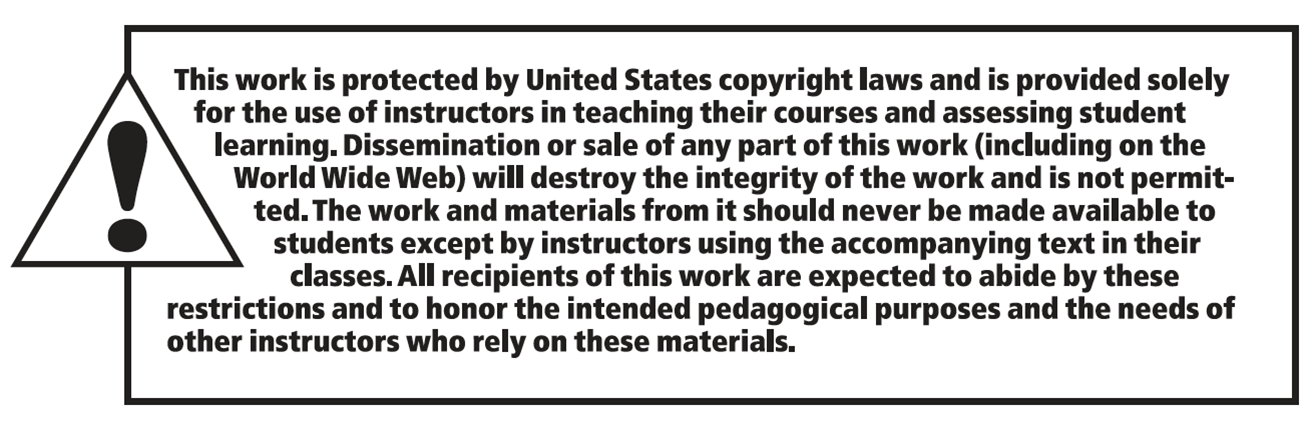